Логика 
для школьников
Занятие  4
Задание 1
Рассказать о кошке как о животном.
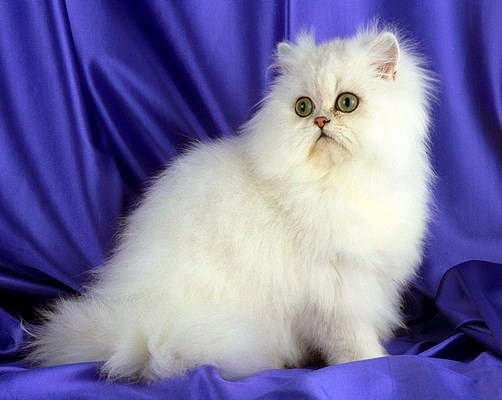 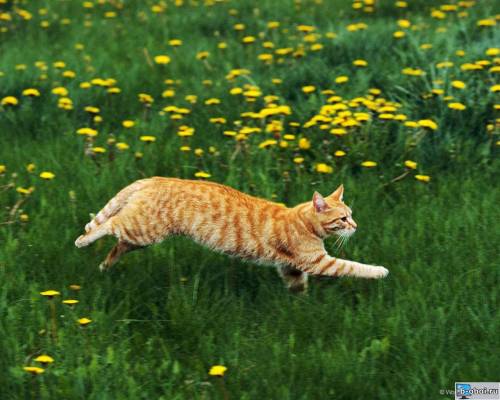 Задание 2
Сколько букв и слогов  в слове
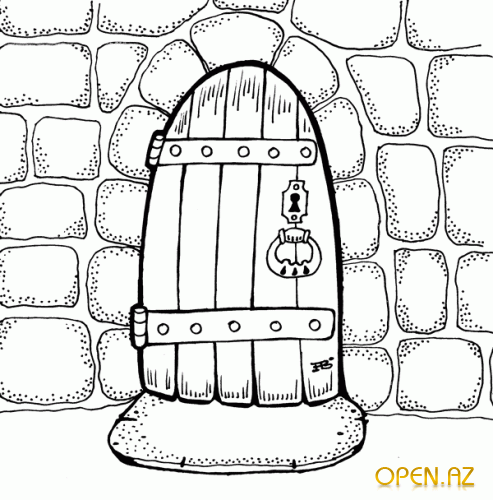 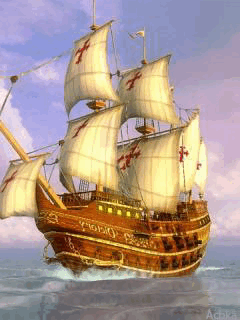 карусель
дверь
парус
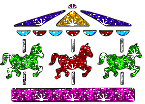 1
5
БУКВ
8
5
2
СЛОГА
3
Задание 3
С какой цифры начинается число
8
9
5
5
7
6
4
1
Задание 4
Назвать время года по перечисленным признакам
ВЕСНА
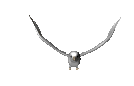 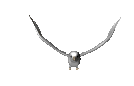 День становится длиннее. Солнечных дней всё больше. Тает снег. С юга прилетают птицы и начинают строить гнёзда. Становится тепло.  В деревне начинают посевные работы. Появляется зелёная травка. Распускается листва на деревьях.
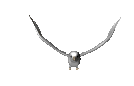 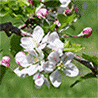 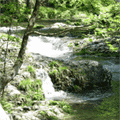 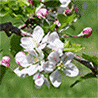 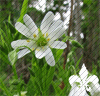 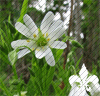 «Зашифрованное слово»
Задание 5
Составить слово из первых слогов данных слов
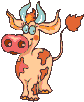 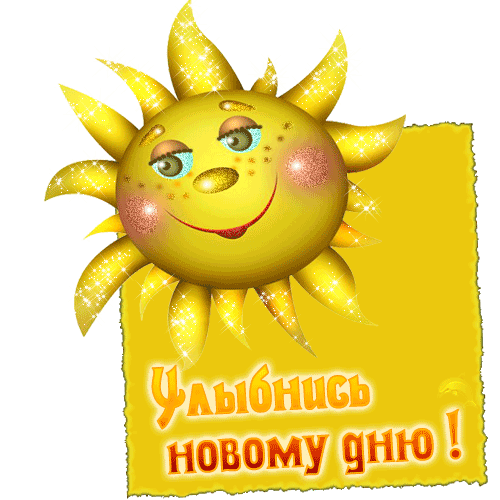